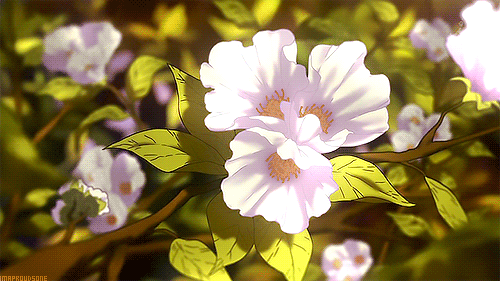 স্বাগতম
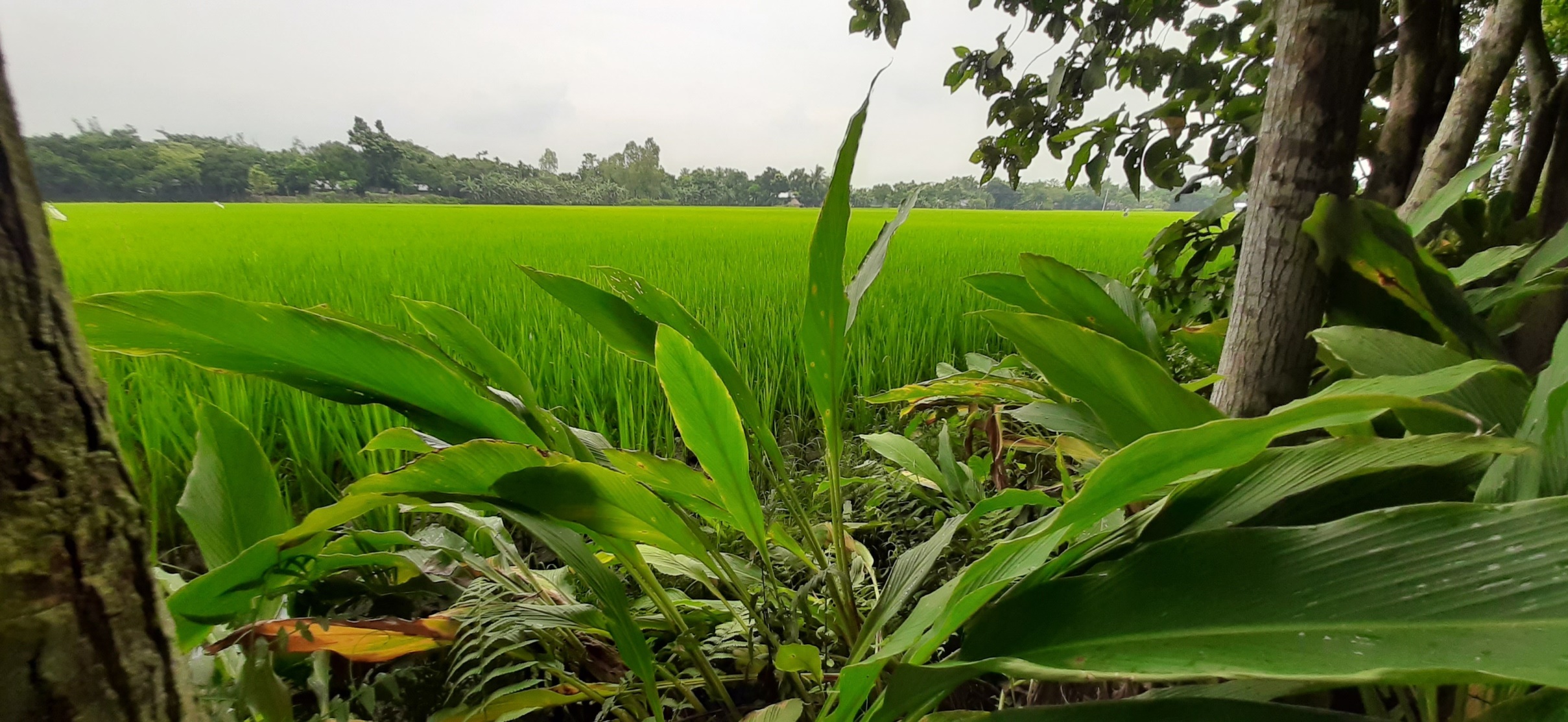 শিক্ষক পরিচিতি
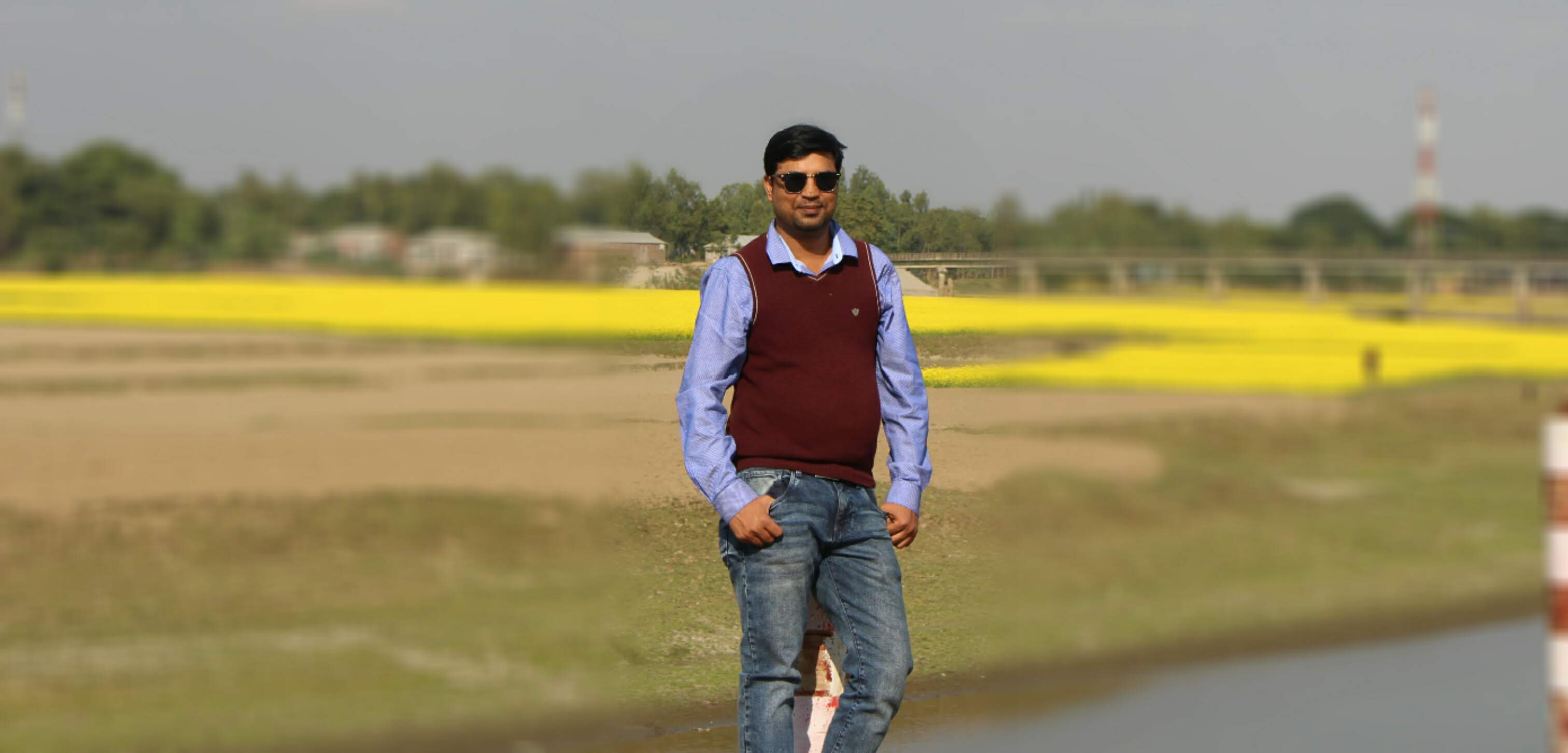 সুমন কুমার চক্রবর্তী
সহকারি শিক্ষক
টাকিমারি সরকারি প্রাথমিক বিদ্যালয়
শেরপুর সদর,শেরপুর।
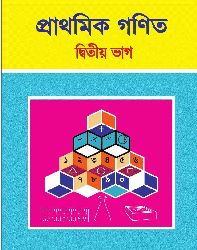 পাঠ পরিচিতি
বিষয়ঃ গণিত
শ্রেণিঃ ২য়
অধ্যায়ঃ১০ 
পাঠঃজ্যামিতিক আকৃতি
পাঠের অংশঃত্রিভুজ , চতুর্ভুজ ও বৃত্ত।
সময়ঃ ৪০ মিনিট
শিখন ফল
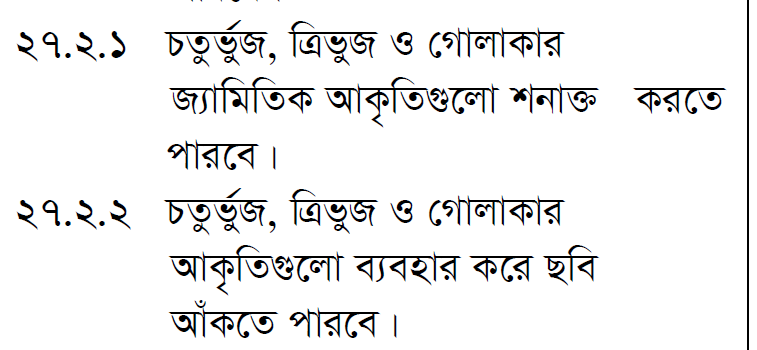 চল কিছু ছবি দেখি
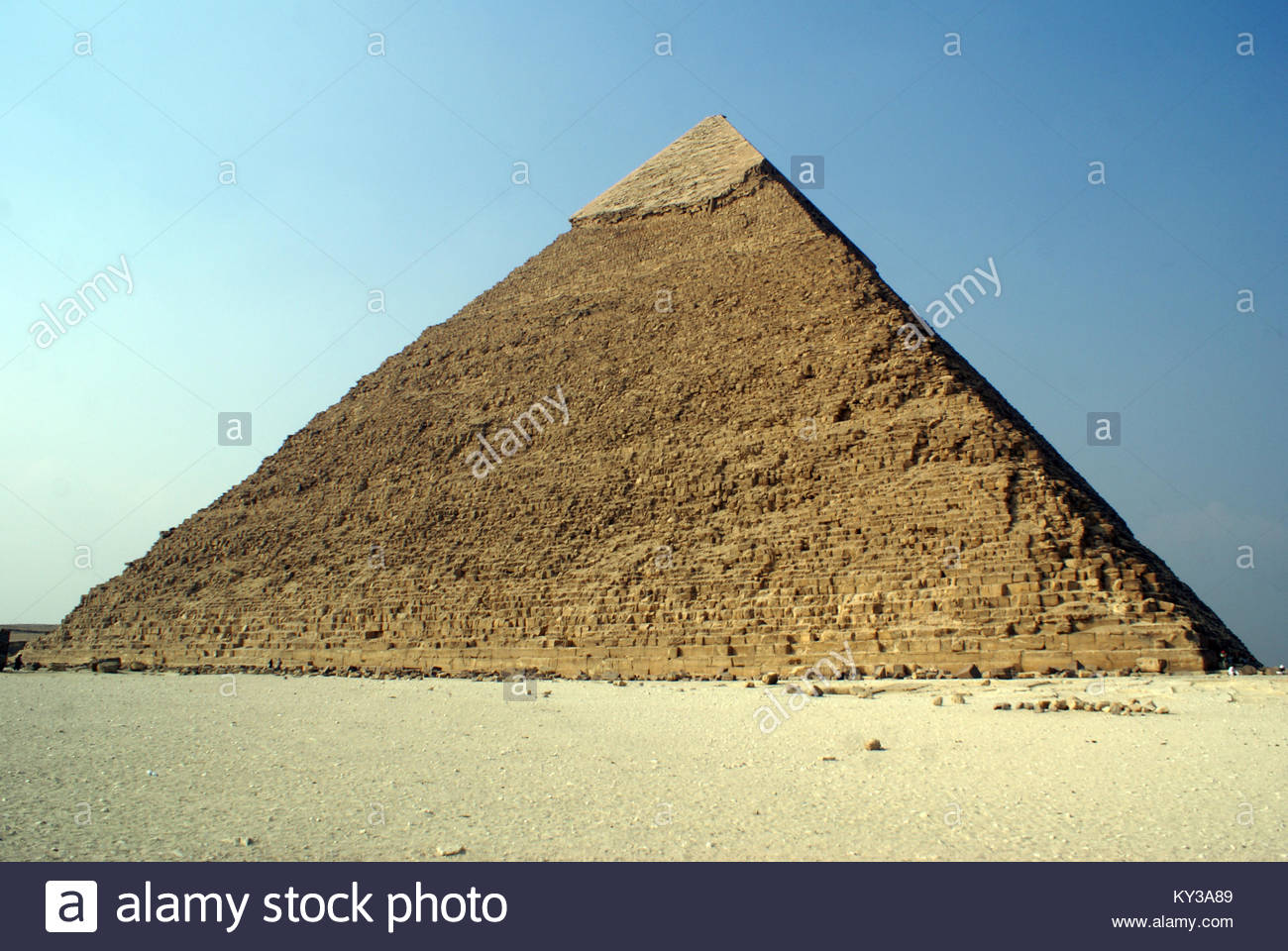 পিরামিড
এটি কিসের আকৃতি
ত্রিভুজ
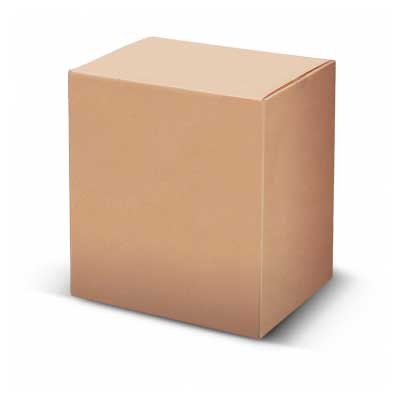 বক্স
এটি কিসের আকৃতি
চতুর্ভুজ
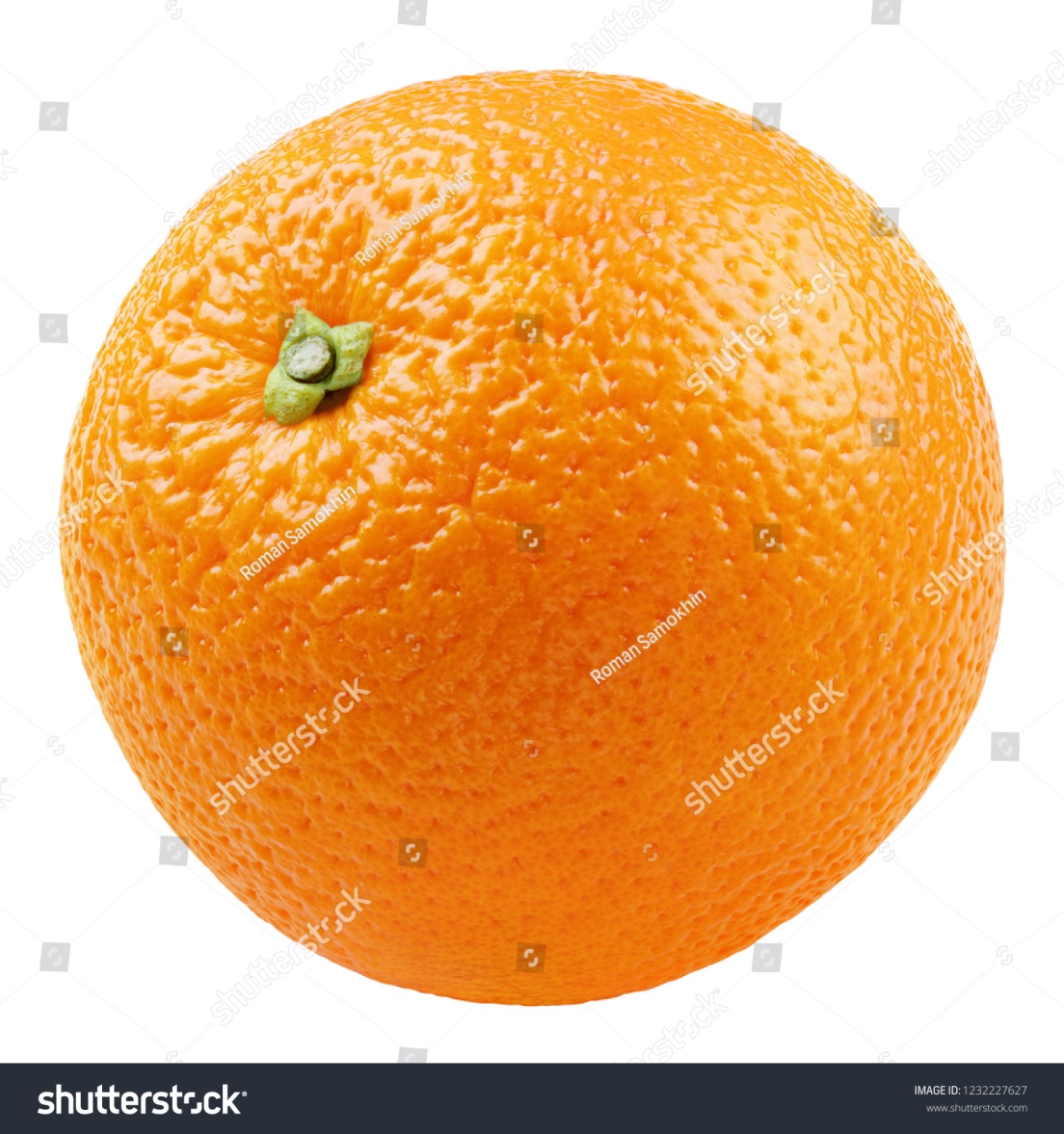 কমলা লেবু
এটি কিসের আকৃতি
বৃত্ত
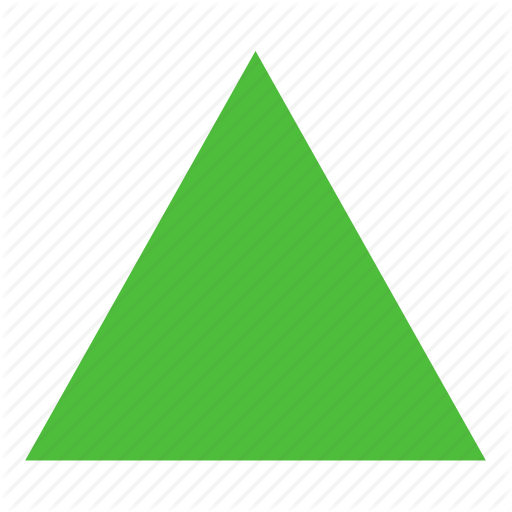 চিত্রটি কিসের
ত্রিভুজ
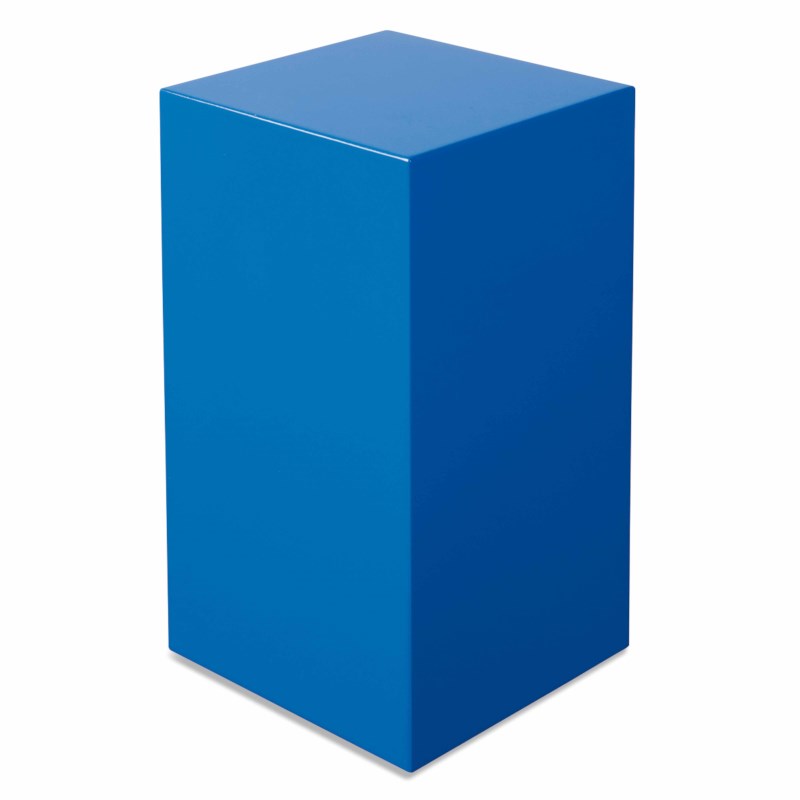 চিত্রটি কিসের
চতুর্ভুজ
চিত্রটি কিসের
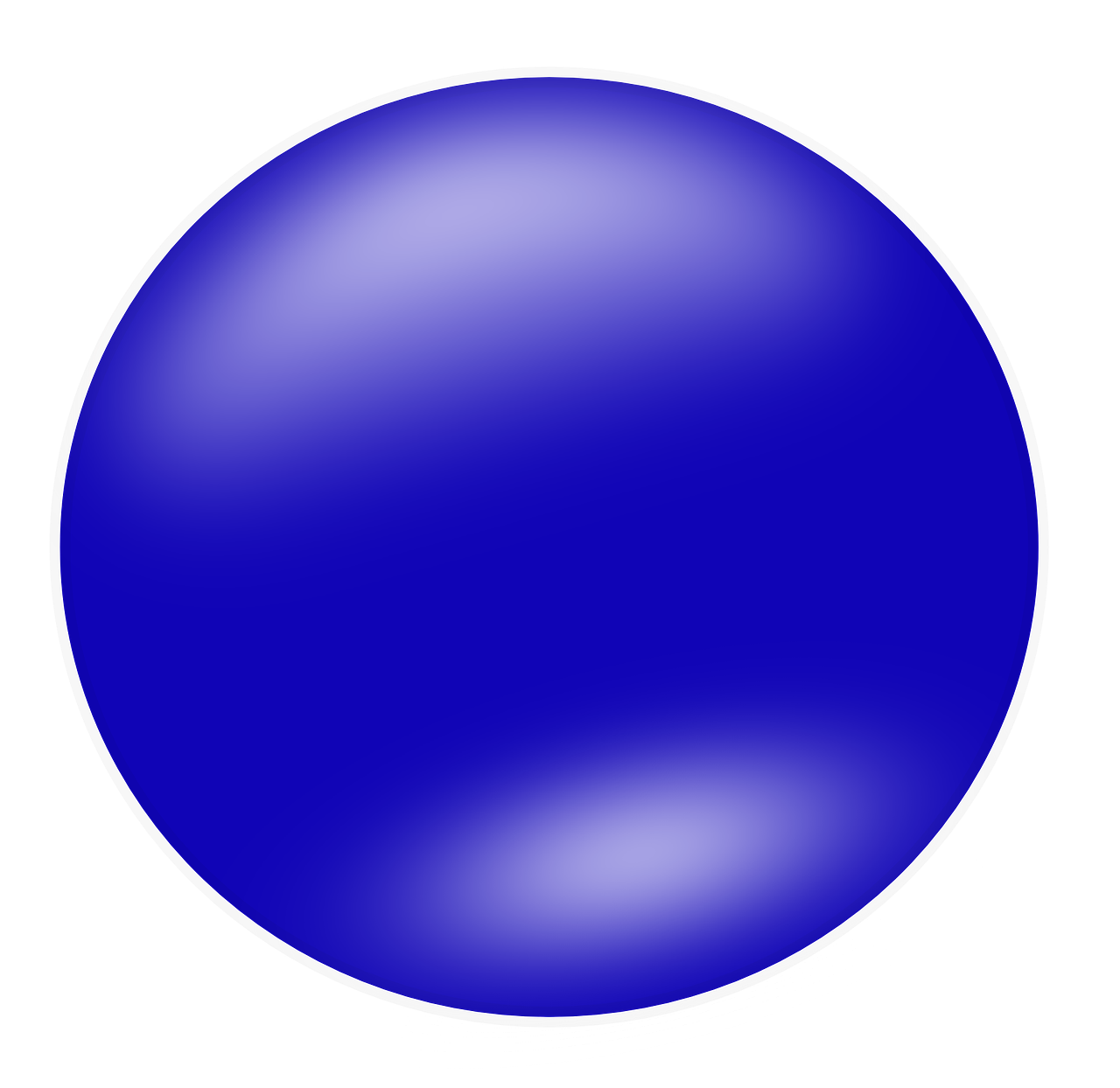 বৃত্ত
ত্রিভুজ
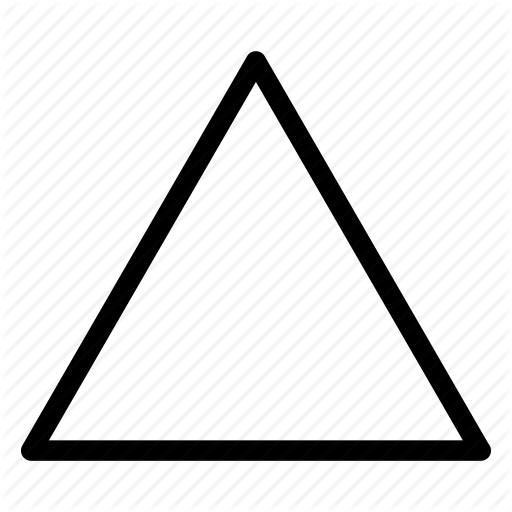 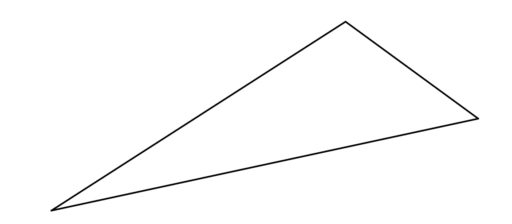 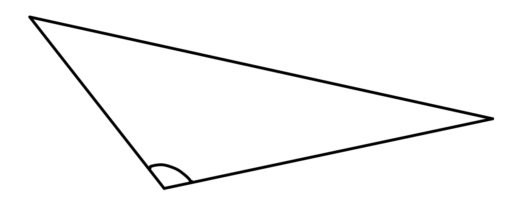 তিনটি সরলরেখা দ্বারা আবদ্ধ আকৃতিকে ত্রিভুজ বলে ।
চতুর্ভুজ
চারটি  সরলরেখা দ্বারা আবদ্ধ  আকৃতিকে চতুর্ভুজ বলে ।
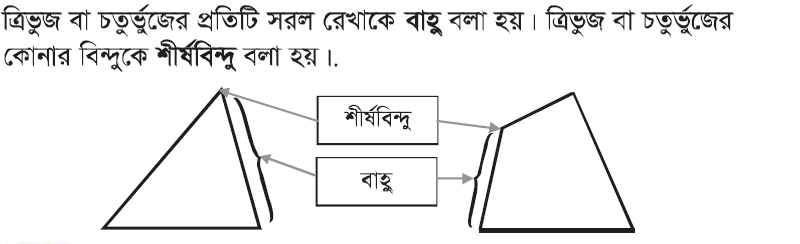 বৃত্ত
নিচের চিত্র গুলো থেকে ত্রিভুজ ,চতুর্ভুজ ও বৃত্ত চিহ্নিত কর ।
ডট চিহ্ন গুলো যোগ করে ত্রিভুজ ও চতুর্ভুজ আঁক ।
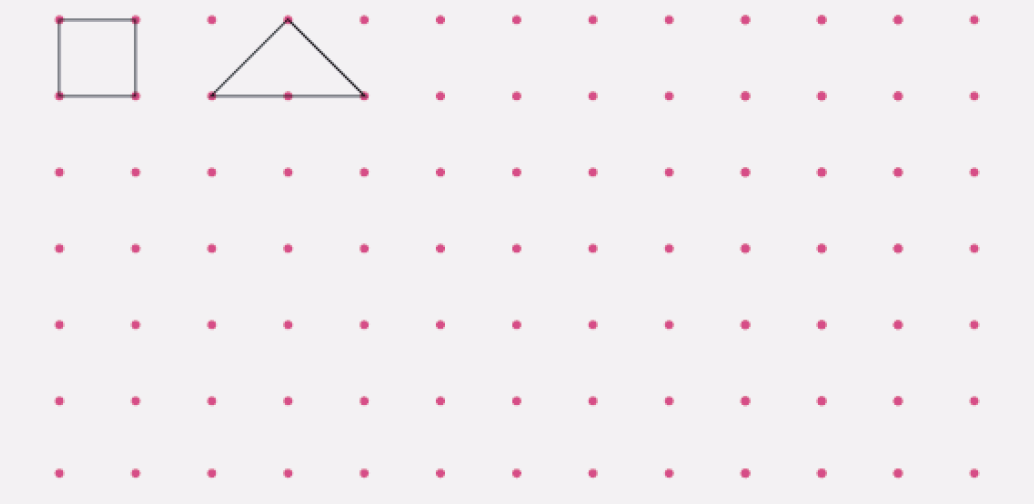 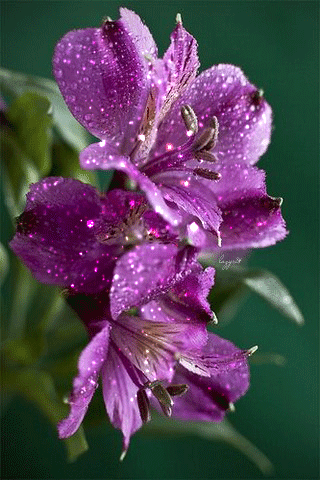 সবাইকে ধন্যবাদ